«Литературная Сибирь» в школе-уроки нравственности, уроки становления личности
Автор: Губанова  Татьяна  Анатольевна,    учитель русского языка и литературы  
МБОУ г. Иркутска СОШ №10 имени П.А.Пономарёва
«Поля Родины, ее язык, ее предания    и жизнь никогда не теряют непостижимой власти над сердцем человека. Они помогают ему возгореться искрами любви к Отечеству». 
                                                                           К.Д.Ушинский
Нравственность — это внутренние духовные качества, которыми руководствуется человек; этические нормы; правила поведения, определяемые этими качествами.

     Духовность — это свойство души, состоящее в преобладании духовных, нравственных и интеллектуальных интересов над материальными.    (Словарь С.И. Ожегова).
Цель выступления: показать, как  произведения, вошедшие в программу «Литературная Сибирь» помогают приобщить учащихся к литературному наследию Сибири; пробуждают и углубляют чувства уважения к сибирской земле, её прошлому и настоящему, к людям её населяющим.
Задачи курса:
донести до учащихся нравственную силу великих писателей, их поразительную способность влиять на людей, их верность родной природе, их умение показать «Общечеловеческое в человеке»;
силой литературного слова помочь детям стать добрее в помыслах и поступках, помешать торжеству зла, сберечь живую душу ребенка;
способствовать развитию у учащихся навыков анализа текста, построения самостоятельного мотивированного высказывания;
 создать ситуацию успеха при выполнении творческих работ на уроках  литературы;
 способствовать развитию творческих способностей учащихся, ориентированных на современные формы обучения.
Г. Михасенко  «Земленыр или   каскад приключений»
сказка учит нас верить в себя и свои силы, преодолевать трудности, воспитывать в себе силу духа и смелость;
учит совершать добрые поступки;
учит тому, чтобы человек принимал верное решение в сложной жизненной ситуации и умел смотреть на себя со стороны;
надо быть внимательным к другим людям, и тогда они будут также внимательны  к тебе.
Л. Кокоулин                               «Затёски к дому своему»
Простой вопрос: Как зовут главных героев повести?
Уточняющие вопросы: Если я правильно поняла, то события, описываемые автором, происходят в прибайкальской тайге? Чем занимаются герои?
Интерпретационный: Почему Анисим рассказывает сыну о деде, о гражданской войне? 
Творческий вопрос: Придумай, как будет развиваться сюжет в повести после возвращения Анисима и Гриши домой.
Практические вопросы: Какую роль для Гришки играют слова Анисима: «Если у человека вырвать веру, делай с ним, что хошь. Я верю в  Бога, и лучшее, что есть в человеке тоже божественное»? «Надо передать сыну, он слушатель хороший».
 Оценочные вопросы: Какой вывод сделали вы для себя? Что поняли? Чему научились вы у главных героев?
«Затёски» - заповеди
«На такую красоту с усердием молись, сын». «В лесу человек испытывает единение со всем миром».
    «Работай, сынок, всегда с душой, сердцем, и самому будет благостно». 
«Красоту надо создавать в себе, тогда она и вокруг нас появится». «Если у человека нет внутренней красоты, то и другой не может быть».
«Бери у природы ровно столько, сколько тебе нужно для жизни».
«Помни о тех, кто рядом с тобой, кто придёт после тебя».
Ключевые слова
Отец,    мать,     сын.

    Дом     Край    Страна    Родина
«Затёски» -заповеди
«Люби свою родину и передай эту любовь своим детям»
    «Почитай отца и мать  своих»  
    «Относись к другому так, как хочешь, чтобы относились к тебе»;  «Уважай мнение другого, пусть даже младшего».
     «Что в человека заложишь, то и возьмёшь»
Какие доверительные разговоры ведут с вами родители?
«Мои родители приходят уставшими с работы и не могут помочь мне решить какую-нибудь проблему. Они говорят, чтобы я подошёл попозже». 
«Иногда родители обещают выполнить что-то, но у них это не получается».
«Папа после работы смотрит телевизор, а мама «сидит» в телефоне».
 «Я с родителями обсуждаю прочитанные книги. После театра я рассказываю им, как играли актёры и делюсь впечатлениями».
«Мы  с папой играем в шашки, и он учит меня, как надо вести себя в школе».
«Мы всей семьёй ездим в походы, на сплавы по Иркуту, а зимой на турбазе катаемся на лыжах».
«Люби свою Родину и передай эту любовь своим детям»
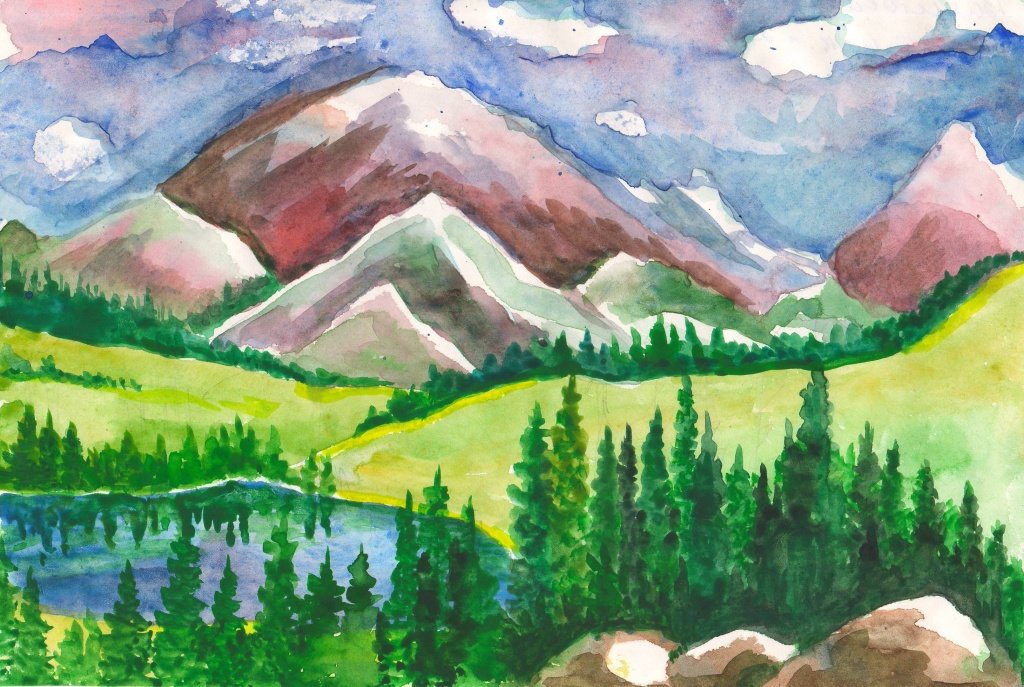 «Что в человека заложишь, то и  возьмёшь».
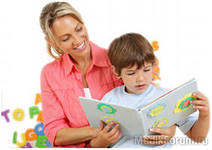 «Почитай отца и мать  своих»
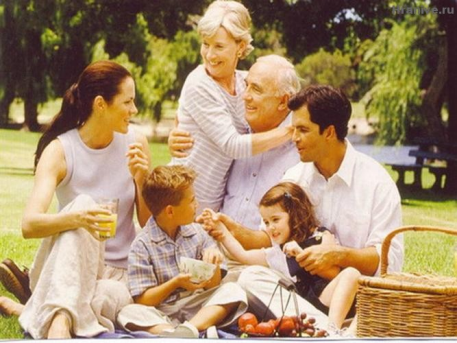 Памятки - заповеди
Литература
Володина Л. О. Духовно - нравственные ценности воспитания в русской семье / Ж. Педагогика. – 2011. – № 4.
Данилюк А. Я. Концепция духовно - нравственного развития и воспитания личности гражданина России. – М.: Просвещение. – 2011.
 Дубовец С. Н. Воспитание духовности /Ж. Педагогика [Электронный ресурс]: https://studme.org/303112/pedagogika/vospitanie_duhovnosti
Духовно-нравственное воспитание и гражданское воспитание в школе: Особенности и соотношение в учебно-воспитательном процессе / Ж. Воспитание школьников. –  № 2 – 2012.
Лихачёв Д. С. Письма о добром и прекрасном [Электронный ресурс]:  https://www.e-reading.club/book.php?book=34608
Кокоулин Л.Л. «Затёски к дому своему»
Ожегов  С.  И. Толковый словарь русского языка. – М.: Просвещение. – 1989.